ПЕРШІ ЗАВДАННЯ З АУДИТУ – ЗАЛИШКИ НА ПОЧАТОК ПЕРІОДУ (МСА 510).
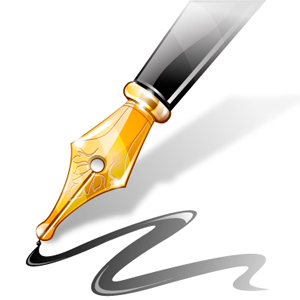 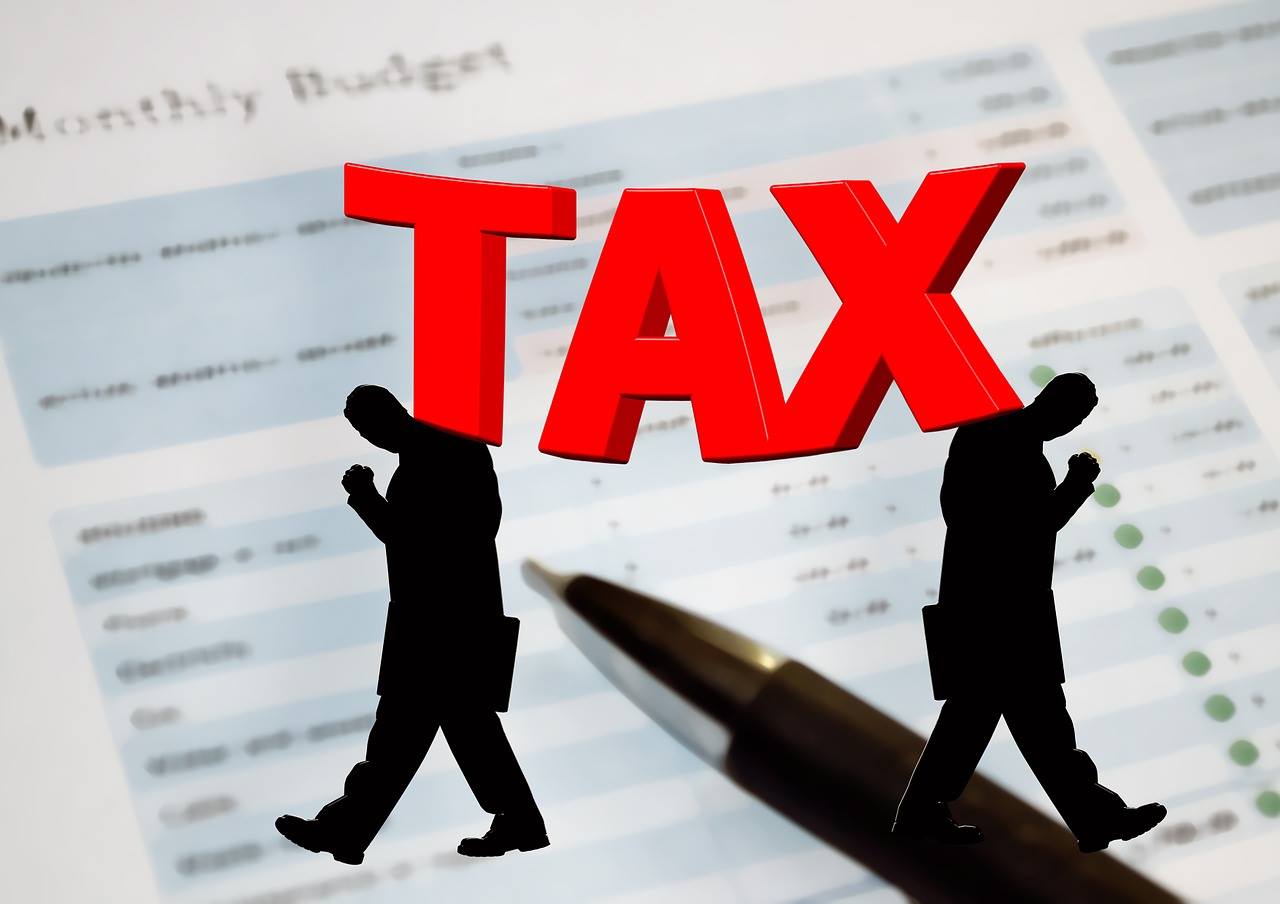 завдання, при якому фінансова звітність за попередній період не підлягала аудиту або фінансова звітність за попередній період підлягала аудиту попереднім аудитором.
існують викривлення у залишках на початок періоду, які суттєво впливають на фінансову звітність за поточний період;
Мета аудитора при виконанні першого завдання з аудиту щодо залишків на початок періоду - отримання прийнятних аудиторських доказів у достатньому обсязі щодо того, чи:
послідовно застосовувалися прийнятні облікові політики, відображені у залишках на початок періоду, у фінансовій звітності за поточний період та чи зміни в облікових політиках було враховано та адекватно подано й розкрито відповідно до застосовної концептуальної основи фінансового звітування
ПЕРШЕ ЗАВДАННЯ З АУДИТУ
ОТРИМАННЯ АУДИТОРОМ ПРИЙНЯТНИХ АУДИТОРСЬКИХ ДОКАЗІВ У ДОСТАТНЬОМУ ОБСЯЗІ СТОСОВНО ТОГО, ЧИ ІСНУЮТЬ ВИКРИВЛЕННЯ ЗАЛИШКІВ НА ПОЧАТОК ПЕРІОДУ, ЯКІ СУТТЄВО ВПЛИВАЮТЬ НА ФІНАНСОВУ ЗВІТНІСТЬ ПОТОЧНОГО ПЕРІОДУ, ЧЕРЕЗ:
Визначення правильності переносу залишків на кінець попереднього періоду на початок поточного періоду або в разі потреби їх коригування
Визначення, чи відображають залишки на початок періоду застосування прийнятної облікової політики
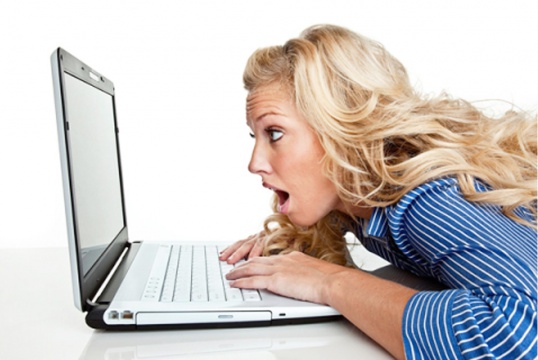 Виконання таких процедур:
якщо фінансова звітність попереднього року пройшла аудит, ознайомитися з робочими документами попереднього аудитора для отримання доказів щодо залишків на початок періоду;
оцінити, чи надають аудиторські процедури, виконані в поточному періоді, докази щодо залишків на початок періоду; або виконати спеціальні аудиторські процедури для отримання доказів щодо залишків на початок періоду
Варіанти аудиторської думки та підстави для її висловлення
Модифікована думка
У разі коли думка попереднього аудитора щодо фінансової звітності за попередній період містила модифікацію думки і така модифікація залишається суттєвою для фінансової звітності за поточний період (МСА 705; МСА 710)
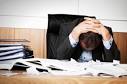 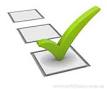 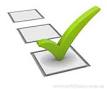 Варіанти аудиторської думки та підстави для її висловлення
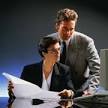 Аудитор доходить висновку, що:
залишки на початок періоду містять викривлення, яке суттєво впливає на фінансову звітність за поточний період, а вплив цього викривлення не було у належний спосіб відображено в обліку, або неадекватно подано чи розкрито (МСА 705) ;
облікові політики поточного періоду не застосовувалися послідовно до залишків на початок періоду відповідно до застосовної концептуальної основи фінансового звітування (МСА 705);
зміну в облікових політиках не було у належний спосіб відображено в обліку або неадекватно подано й розкрито відповідно до застосовної концептуальної основи фінансового звітування (МСА 705).
Думка із застереженнями або негативна думка
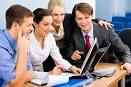 Варіанти аудиторської думки та підстави для її висловлення
Думка із застереженням або відмова від висловлення думки
Аудитор не може у достатньому обсязі отримати прийнятні аудиторські докази щодо залишків на початок періоду (МСА 705)
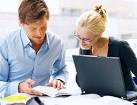 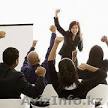